SRP Solar Air Heater
Carl Aaker
Ahmad Abuouf
Wyatt Bain
Tatum Begay
Alonzo Bizahaloni
Brandon Dunn
Taylor McCormick
William Senseman
Project Description
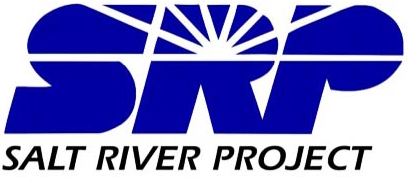 We are examining the effectiveness of phase change material (PCM) and a solar air heater for houses off the grid on the Navajo Nation.

 Salt River Project (SRP) is our sponsor for this project.

 Our goal is to reduce or eliminate the coal, wood, or propane heaters currently used.

 This should impact the lives of Navajo Nation by providing a warm, healthy, and safe environment for those who may use it.
Carl Aaker | November 8, 2017 | SRP Solar AIR Heater
2
Background
Our team is given a SolarThermiX STX 7000, a solar air heater panel, which we will be combining with PCM, something that has not been done before [1].
 One current use of the solar air heater is in the ROTC building in the middle of NAU campus.
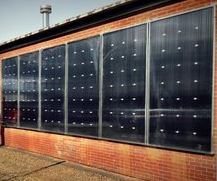 Figure 1: NAU ROTC Building solar air heater [2]
Ahmad abuouf | November 8, 2017 | SRP Solar AIR Heater
3
Background Cont.
PCM is currently used in the north campus Blome building in order to aid in insulation and provide heat to the building throughout the night [2][3].
 A hogan is a traditional Navajo dwelling which is usually made from clay, wood, and stone.
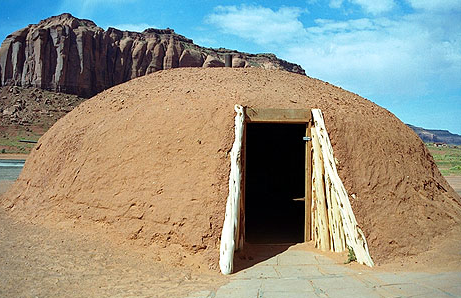 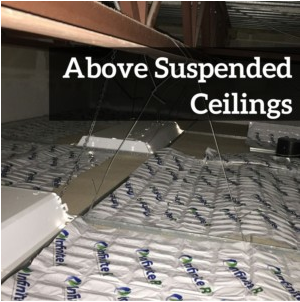 Figure 2: PCM above suspended ceiling [4]
Figure 3: Female hogan [5]
4
William senseman | November 8, 2017 | SRP Solar AIR Heater
Design Requirements
Must be able to heat a hogan or Navajo home off the grid
 Solar heater for a modern hogan
 Must be able to heat home overnight
 Implement PCM material to store heat for dissipation
 Must be able to heat home in harsh weather conditions
Snow
Rain
Wind
Brandon dunn | November 8, 2017 | SRP Solar AIR Heater
5
Final Design Description
Box made from Green Rhino building material [6]
 Circulates warm air through the solar heater and the house
 Empty space reserved for phase change material (PCM)
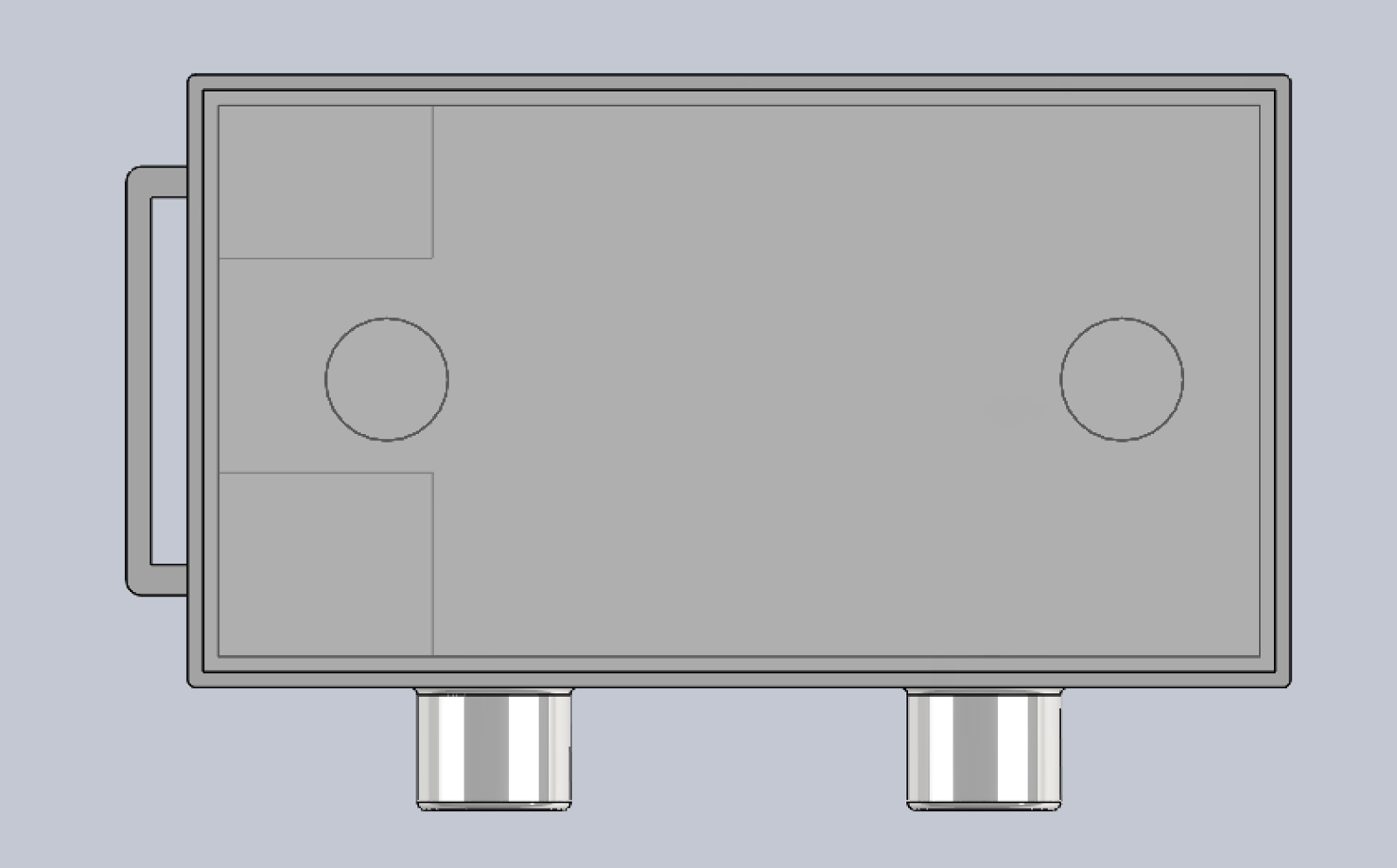 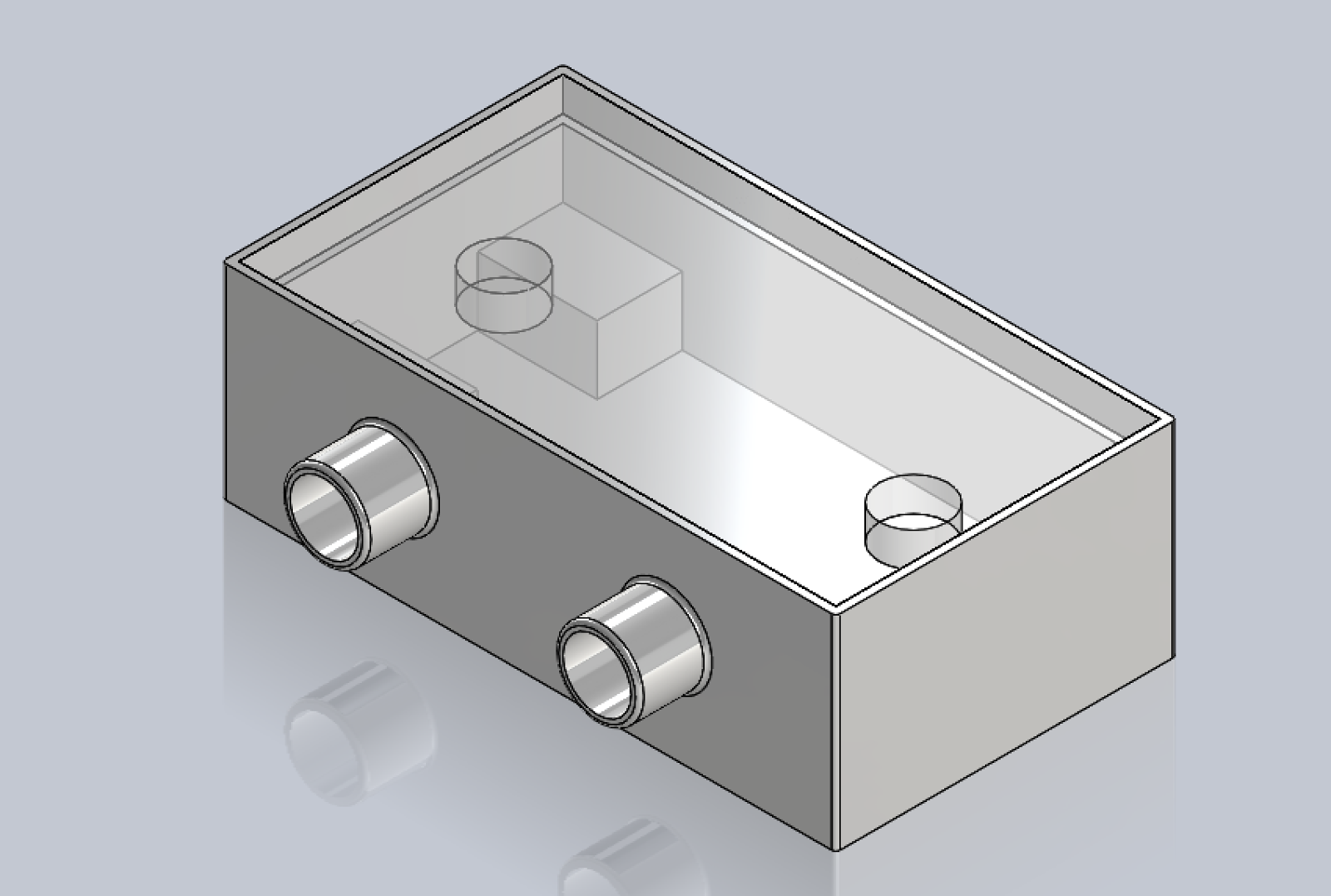 Figure 4: Outside Concept View
Figure 5: Inside Concept View
Taylor McCormick | November 8, 2017 | SRP Solar Air Heater
6
Consumer Requirements
Table 1: Customer Requirements
Wyatt Bain | November 8, 2017 | SRP Solar Air Heater
7
Engineering Requirements
Table 2: Engineering Requirements
Tatum Begay | November 8, 2017 | SRP Solar Air Heater
8
Schedule
Updated Gantt chart shows the team's task from October 30 to the end of the semester

 The team is currently on schedule
Wyatt Bain | November 8, 2017 | SRP Solar Air Heater
9
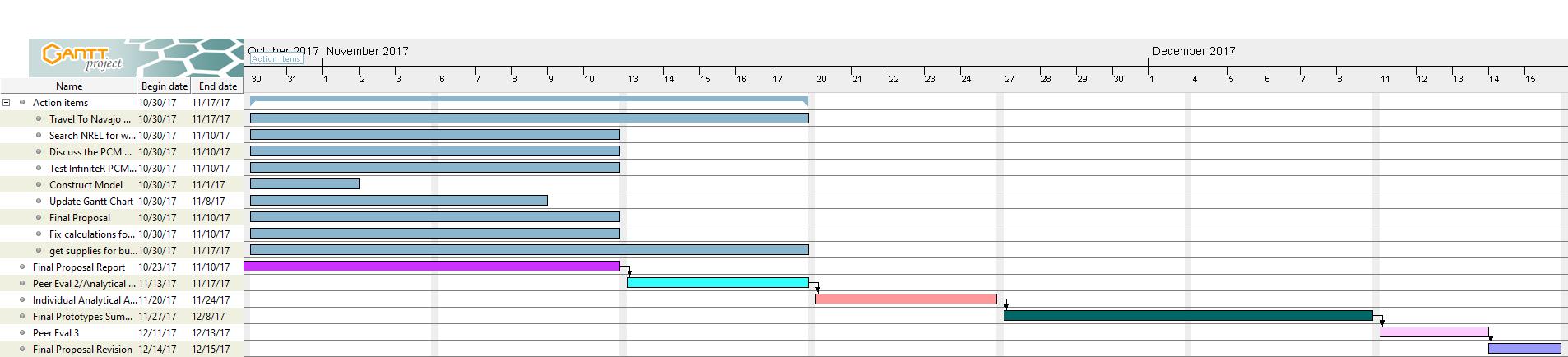 Wyatt Bain | November 8, 2017 | SRP Solar Air Heater
10
Budget
Our proposed total budget is $2000.00
Table 3: Budget Proposal
Alonzo Bizahaloni | November 8, 2017 | SRP Solar Heater
11
References
[1] 	M. Daly. (2017, Sept.) Solar Air Heater – SolarThermiX [Online].  Available: www.solarthermix.net/heat. 	[Accessed: September 21, 2017].
[2]	Green NAU. (2015, Jan.)  NAU Installs Novel Solar Thermal | Green NAU [Online]. Available: 	https://www2.nau.edu/green-p/index.php/2015/01/29/nau-installs-novel-solar-thermal/. 		[Accessed: November 5, 2017].
[3] 	M. Daly. (2017, Sept.) Phase Change Material – SolarThermiX [Online]. Available: 	http://www.solarthermix.net/phase-change. [Accessed: September 21,2017]. 
[4] 	Insolcorp. (2015, Jan.) Infinite R™ | Phase Change Materials | Thermal Storage | Insolcorp, Inc [Online]. 	Available: http://www.insolcorp.com/. [Accessed 7 Nov. 2017].
[5] 	M. Bertola. (1996, Jan.) Hogan [Online]. Available: http://www.so-utah.com/features/hogan/. [Accessed: 	November 5,2017].
[6] 	GR Building Systems LLC. (2017, Jan.) GR Building Systems [Online]. Available: http://grbuildingsystems.com/. 	[Accessed: September 18, 2017].
12
Any Questions?
13